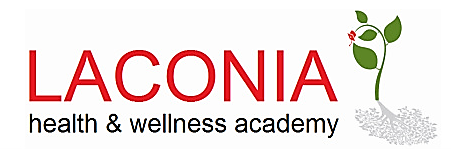 Strategic Planning Session
December 8 2014
Introductions
Mission
To enhance the health and well being of students, staff and our community by supporting policies and practices that promote healthy and safe environments, access to nutritious foods, physical activity, quality health care and the development of skills needed for life long success.
Vision
Schools serve as leaders makint the critical connection between learning and health
People have fewer risks of disease and are healthier throughout their lives
Partnerships are essential in ensuring the health of our community
Communities that embrace empathy and respect provide an environment which nurtures healthy people
Values
We believe that students learn from example and that a health school teaches students to value their own health and the health and well being of others
We believe that it is vital for schools to create an infrastructure that supports healthy students and faculty
We believe it is important to select and implement activities/interventions that will help achieve outcomes, monitor progress towards these outcomes and make any necessary adjustment to ensure success
We believe it is important to share and celebrate H & W outcomes in improving child and staff health
We believe that in order to achieve positive outcomes, the whole community must support and engage in healthy behaviors supported through the work of the H&W Academy
We believe that the success of the H&W Academy can best be achieved through  partnerships between the Laconia School System, families, local government, police, agencies and coalitions, businesses and community
We believe that students learn and grow best when we model and teach resiliency
Methodology of Academy
Where were we
First year 2011
H & W Academy created
Strategic work plan session – January 2012
Academy developed and approved by DOE – March 2012
Implementation – September 2012
Where are we now – just a few…..
Stand Up Laconia – substance abuse
PBIS – School Climate and Culture
Health Clinics – flu immunization clinics, dental and oral health clinics
Cooking Matters
Suicide Prevention
Walking School Buses
Taste Tests
Family Fun Nights
Laconia Links weekly newsletter (H & W)
Rock ‘n Run
Movement Breaks
H & W Website with curriculum and resources
Yoga/Self Esteem Program
Employee Wellness Programs
Girls on the Run
Where are we going
Greenhouse – Farm to Table
Huot Tech 
ELO opportunities
Childhood Poverty
Substance Use Prevention – Stand Up Laconia
Increase participation in wellness opportunities for students/staff
US Healthy School Challenge
Farm to School
Media Power Youth
Next steps
Break into small groups to work on each goal – 45 minutes
Report out – 15 minutes
Closing remarks